CATÁLOGO
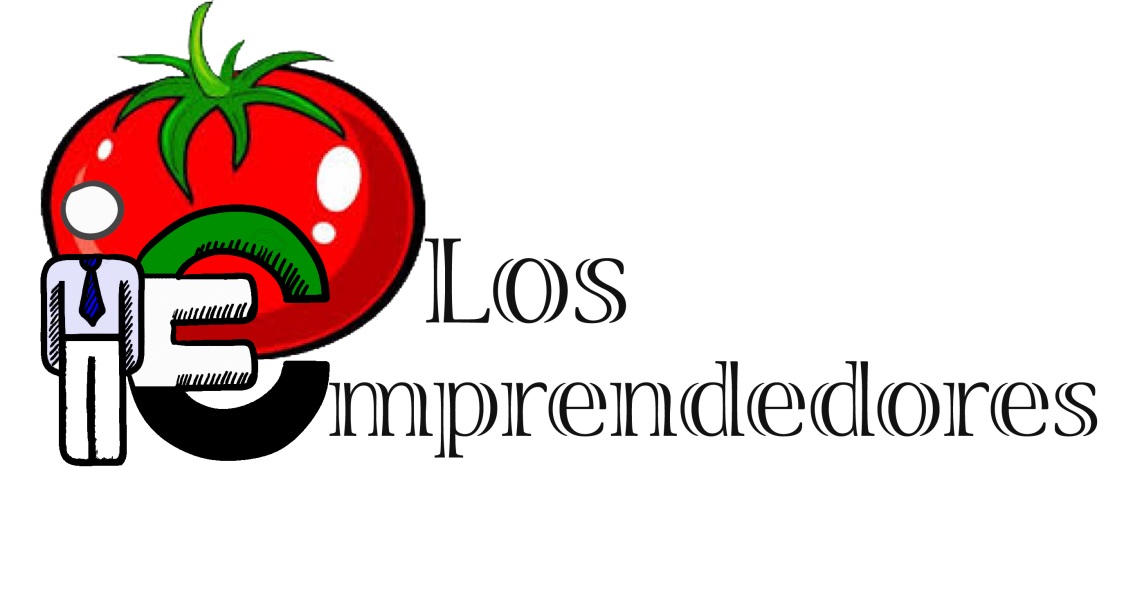 losemprendedores.miajadas@gmail.com
Instagram: los_emprendedores13
Aceite de oliva virgen extra
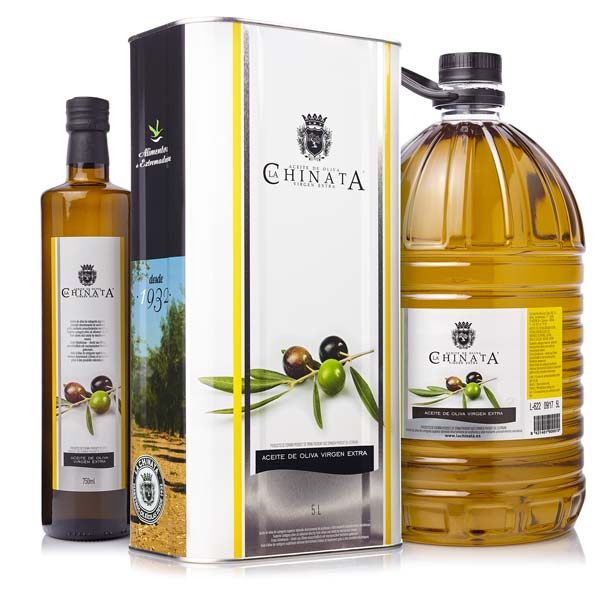 DESCRIPCIÓN: Aceites con un excelente sabor y para muchas utilidades.
CURIOSIDADES: cada formato trae una cantidad. 
Formato pequeño: 250 ml                                                                                                             Formato mediano: 750  ml
Formato grande: 1 l
PRECIO:
INDICE ALIMENTACION:
Cata de aceites
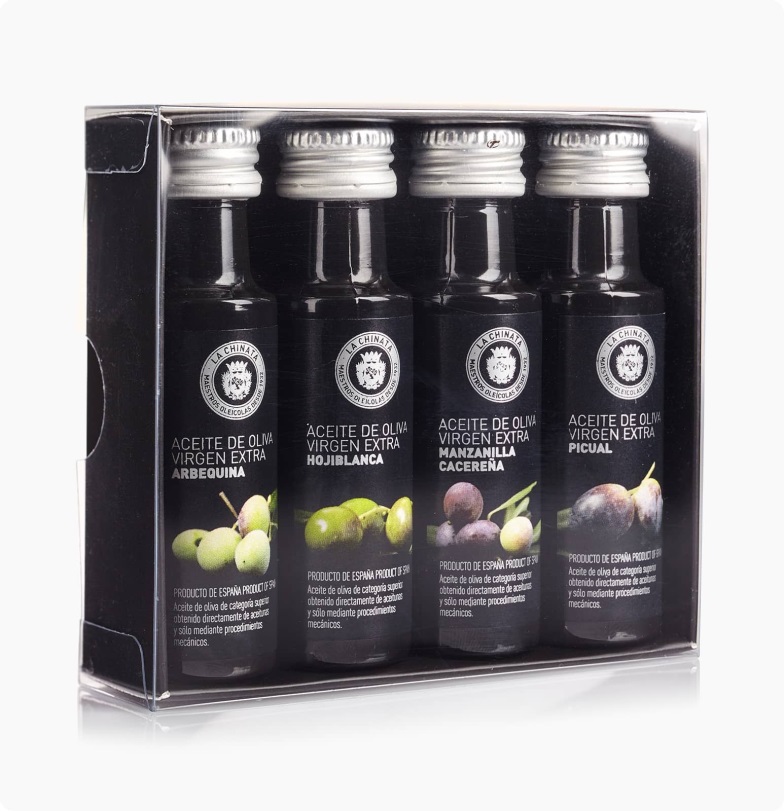 DESCRIPCIÓN: variedad de aceites de oliva, diferenciados por la madurez de la oliva.
CURIOSIDADES:
PRECIO:
CURIOSIDADES: 150 ml por botella. 4 por pack
INDICE ALIMENTACION:
ACEITES AROMATIZADOS
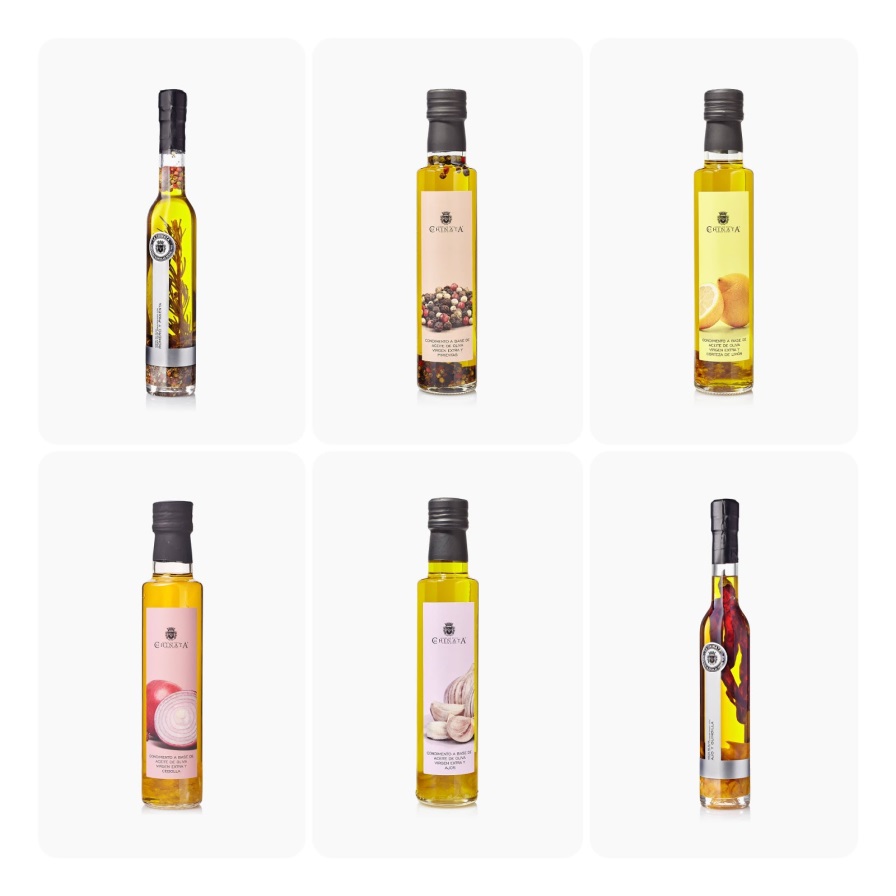 DESCRIPCIÓN: gama de aceites con diferentes trazas de condimentos.
PRECIO:
CURIOSIDADES: Cada formato trae 750 ml.
Variedades: romero, trufa, limón, ajo, cebolla y guinda.
INDICE ALIMENTACION:
TOMATE FRITO
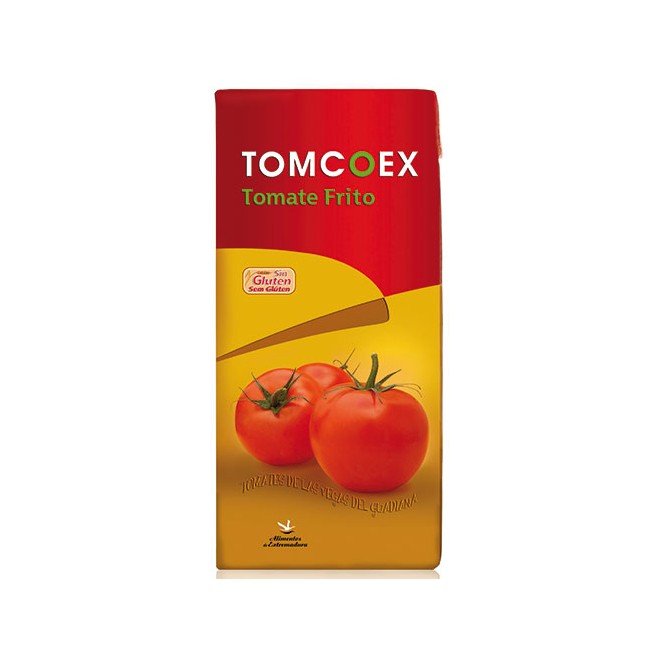 DESCRIPCIÓN: tomate obtenido de Miajadas y procesado por industrias miajadeñas.
PRECIO:
CURIOSIDADES: tomcoex: 350 g por brik.
                                solís: 3 por 200 g por unid.
INDICE ALIMENTACION:
Tomate Triturado
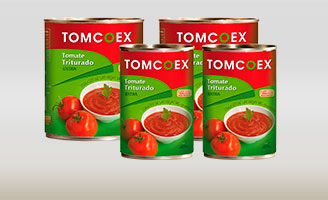 DESCRIPCIÓN: tomate obtenido de Miajadas y triturado por industrias miajadeñas.
CURIOSIDADES:
PRECIO:
CURIOSIDADES: cada formato trae una cantidad. Formato de 750g
INDICE ALIMENTACION:
PRESTINOS EXTREMEÑOS
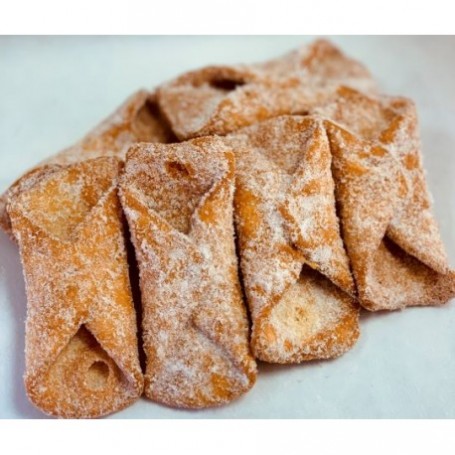 DESCRIPCIÓN: prestinos caseros elaborados con productos de nuestra tierra.
PRECIO:
CURIOSIDADES: 500g por paquete
INDICE ALIMENTACION:
GALLETAS RIZADAS
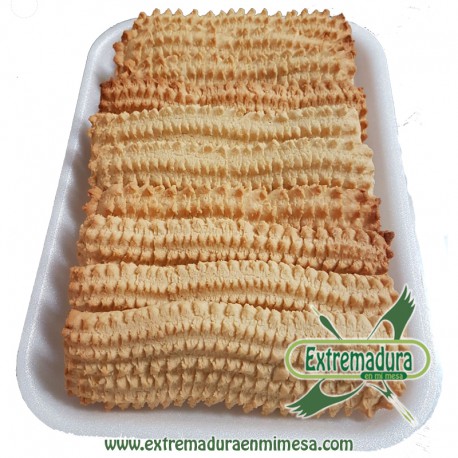 DESCRIPCIÓN: galletas rizadas caseras elaboradas con productos de nuestra tierra y con gran sabor.
CURIOSIDADES:
PRECIO:
CURIOSIDADES: 12 galletas por bandeja.
INDICE ALIMENTACION:
BOMBONES DE HIGOS
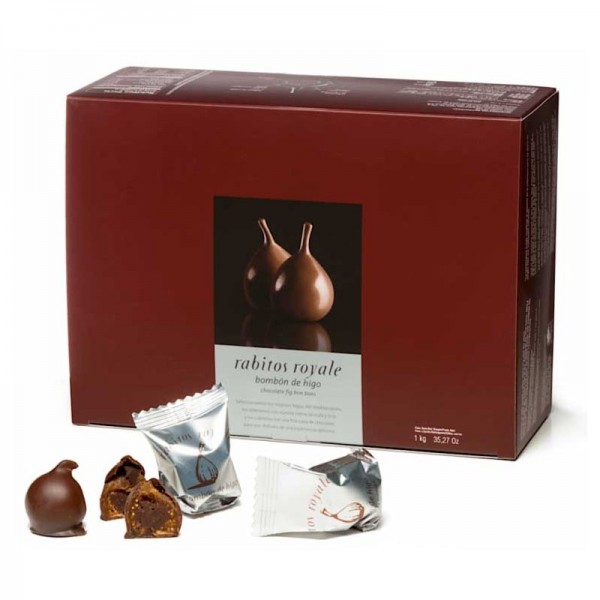 DESCRIPCIÓN: delicioso postre hecho con higos y chocolate.
CURIOSIDADES:
CURIOSIDADES: diferentes formatos
INDICE ALIMENTACION:
QUESO DE OVEJA
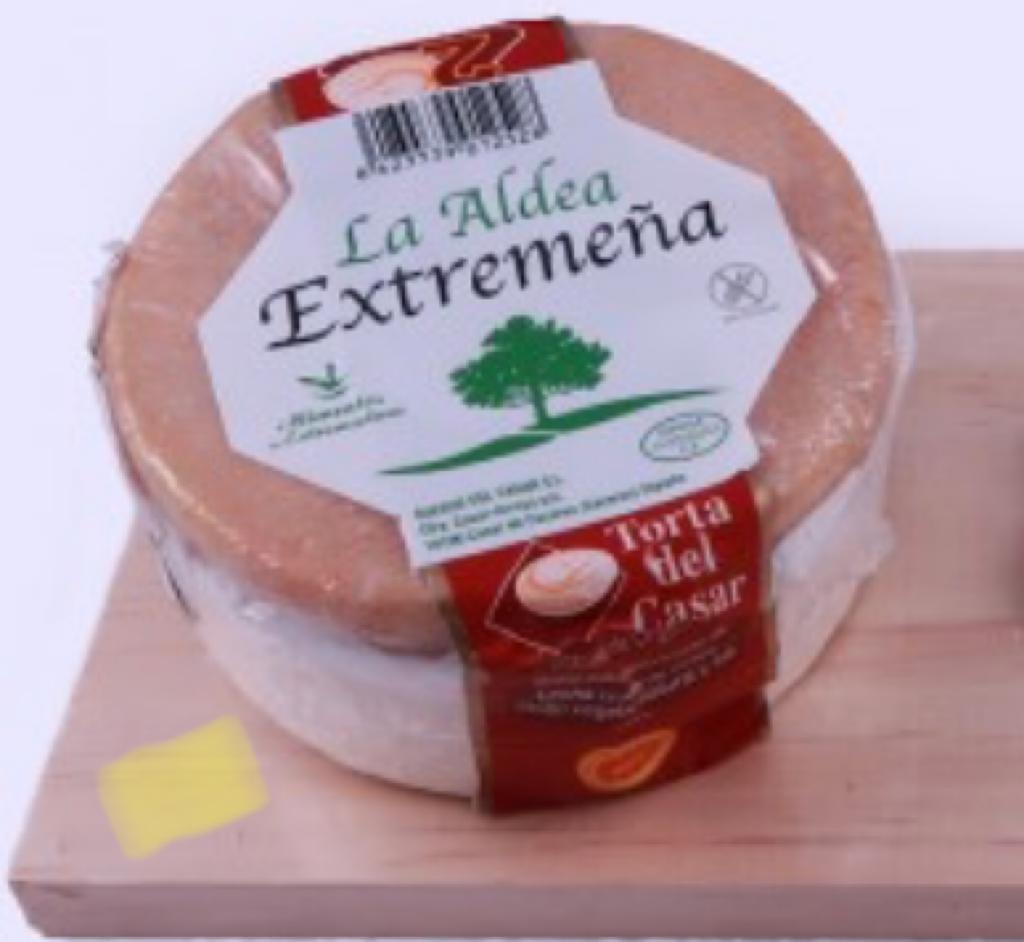 DESCRIPCIÓN: delicia extremeña.
PRECIO:
CURIOSIDADES: interior cremoso
INDICE ALIMENTACION:
QUESO CURADO
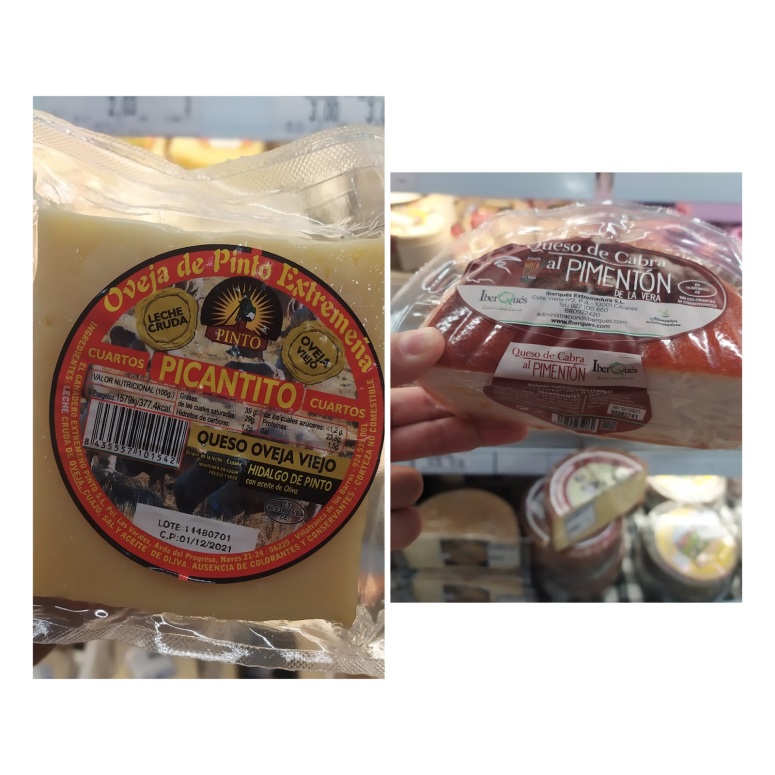 DESCRIPCIÓN: delicia picante o con sabor fuerte
CURIOSIDADES:
PRECIO:
CURIOSIDADES:1º una cuña
                             2º medio
INDICE ALIMENTACION:
ACEITUNAS MACHADAS
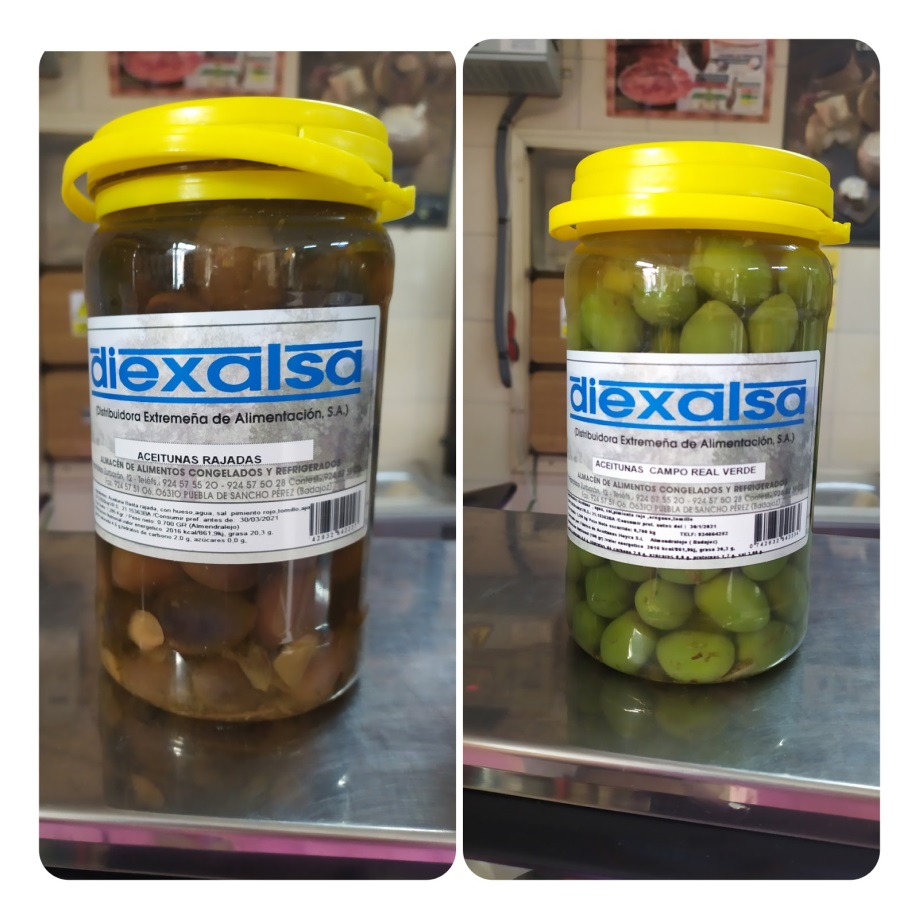 DESCRIPCIÓN: aceituna con un guiso típico extremeño
PRECIO:
CURIOSIDADES: 500 g por tarrina
INDICE ALIMENTACION:
Arroz
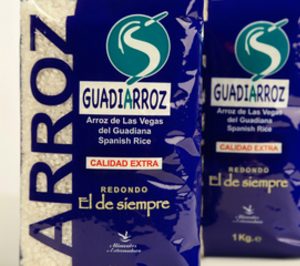 DESCRIPCIÓN: arroz cosechado y empaquetado en una empresa miajadeña.
CURIOSIDADES: 1 kg
PRECIO:
CURIOSIDADES: 1 kg
INDICE ALIMENTACION: 00
Pipas Extremeñas
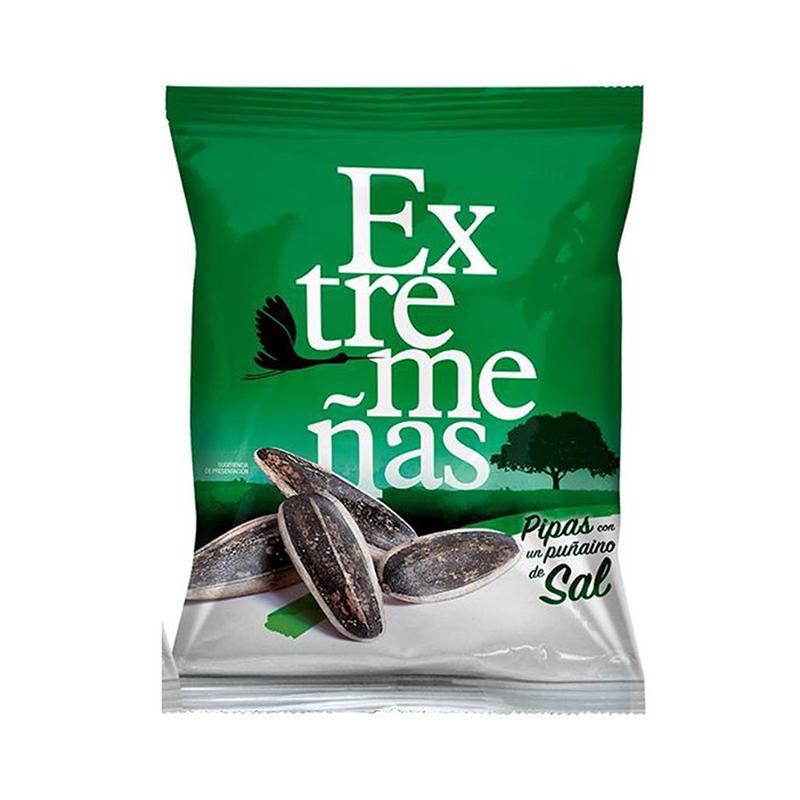 DESCRIPCIÓN: pipas típicas hechas en Extremadura.
PRECIO:
CURIOSIDADES:
INDICE ALIMENTACION:
PÍMENTON DE LA VERA
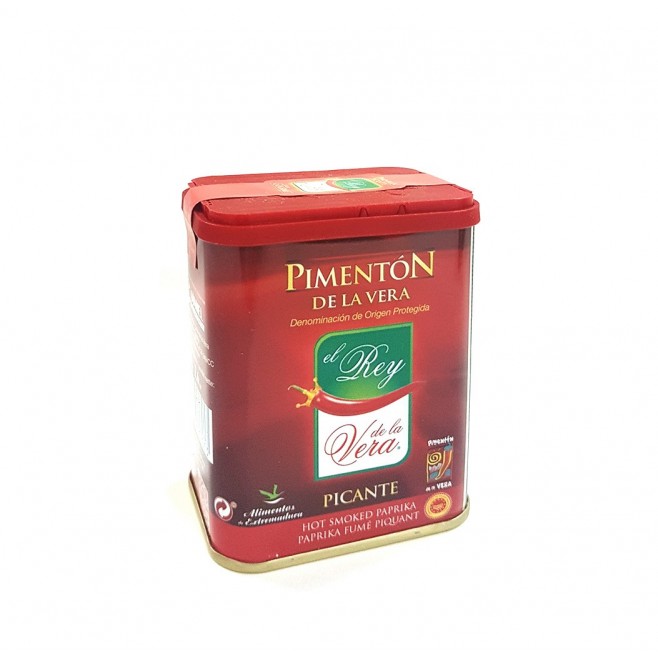 DESCRIPCIÓN: condimento típico extremeño.
PRECIO:
CURIOSIDADES: 75 g
INDICE ALIMENTACION:
MORCILLA DE PATATA, CALABAZA
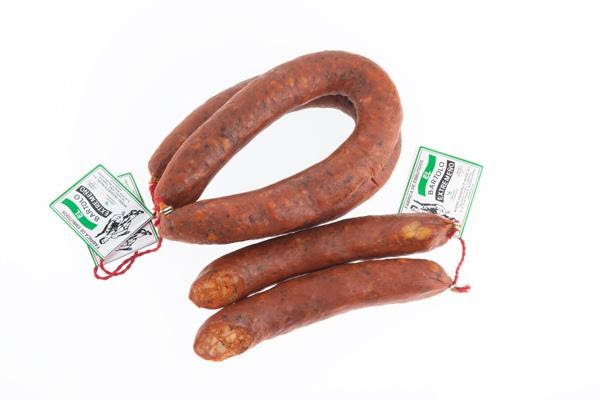 DESCRIPCIÓN: Morcilla elaborado por una empresa Miajadeña
CURIOSIDADES:
PRECIO:
CURIOSIDADES: Envasado al vacío.
Puede ser picante y dulce.
INDICE ALIMENTACION:
SALCHICHÓN
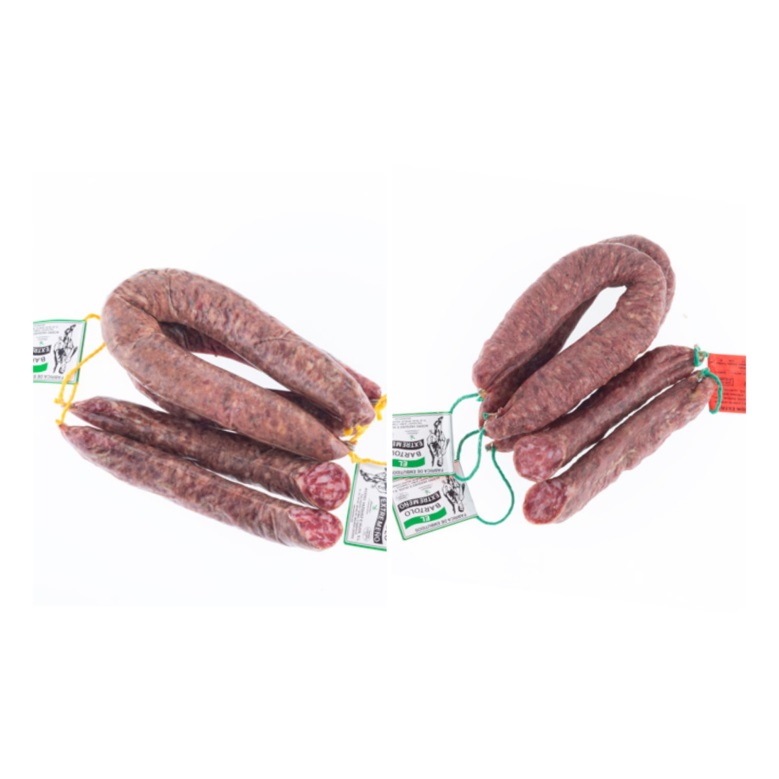 DESCRIPCIÓN: Salchichón elaborado por una empresa Miajadeña.
PRECIO:
CURIOSIDADES: Envasado al vacío.
INDICE ALIMENTACION:
CHORIZO
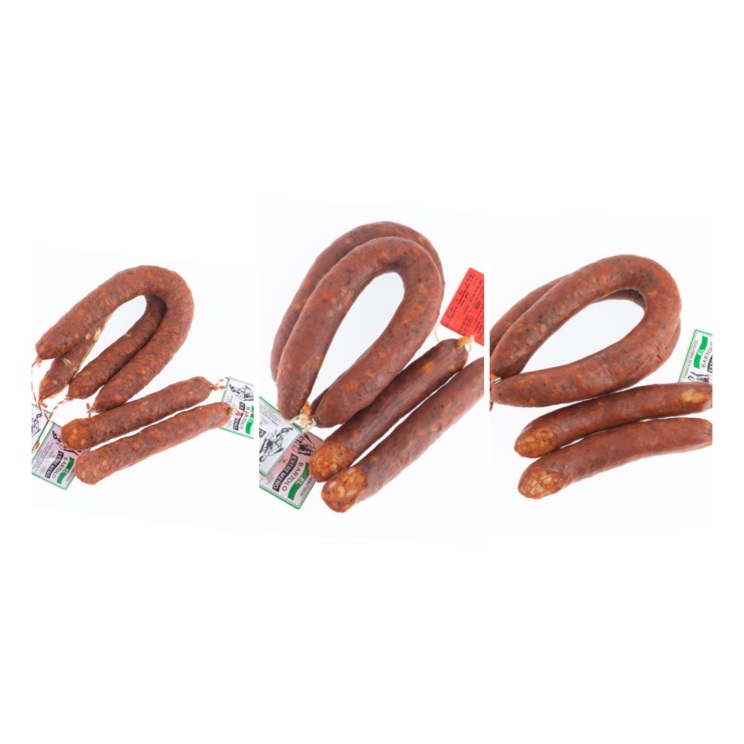 DESCRIPCIÓN: chorizo elaborado por una empresa Miajadeña.
PRECIO:
CURIOSIDADES: Envasados al vacío.
Dulce o picante, sin gluten y sin lactosa
INDICE A MANO:
MASCARILLAS FACIALES
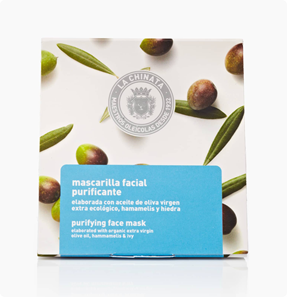 DESCRIPCIÓN: refrescantes e hidratantes
CURIOSIDADES:
PRECIO:
CURIOSIDADES: 5 sobres por paquetes. Elaborada con sales.
INDICE HIGIENE:
VELAS AROMATIZADAS
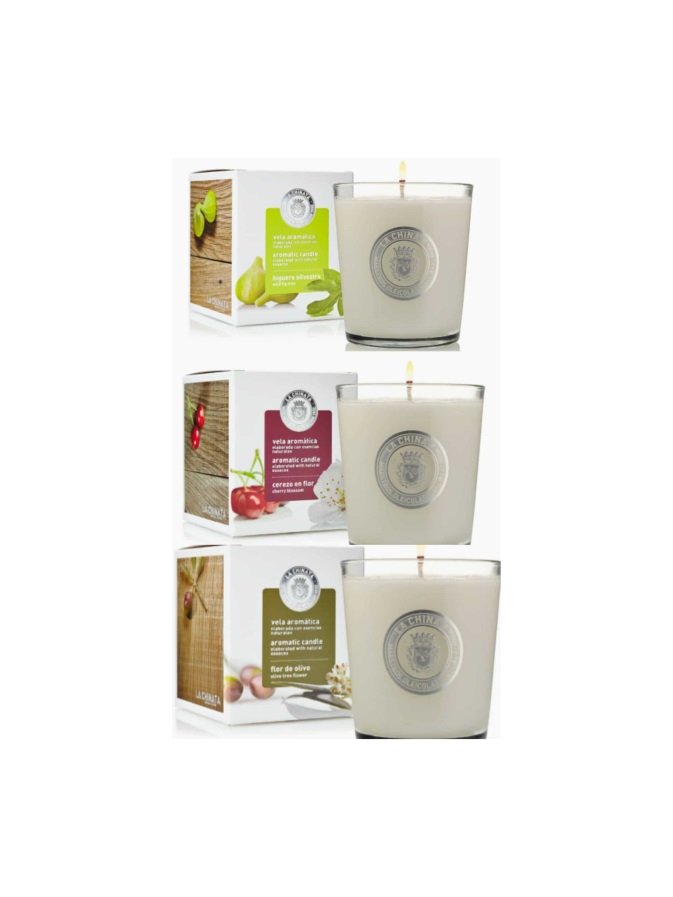 DESCRIPCIÓN: vela en vaso de cristal, de diferentes olores, elaborada con productos extremeños(higo, cereza, ajo)
PRECIO:
CURIOSIDADES: Al arder deja un agradable  perfume en el ambiente. Venta individual
INDICE HIGIENE:
SALES DE BAÑO ANTIOXIDANTES
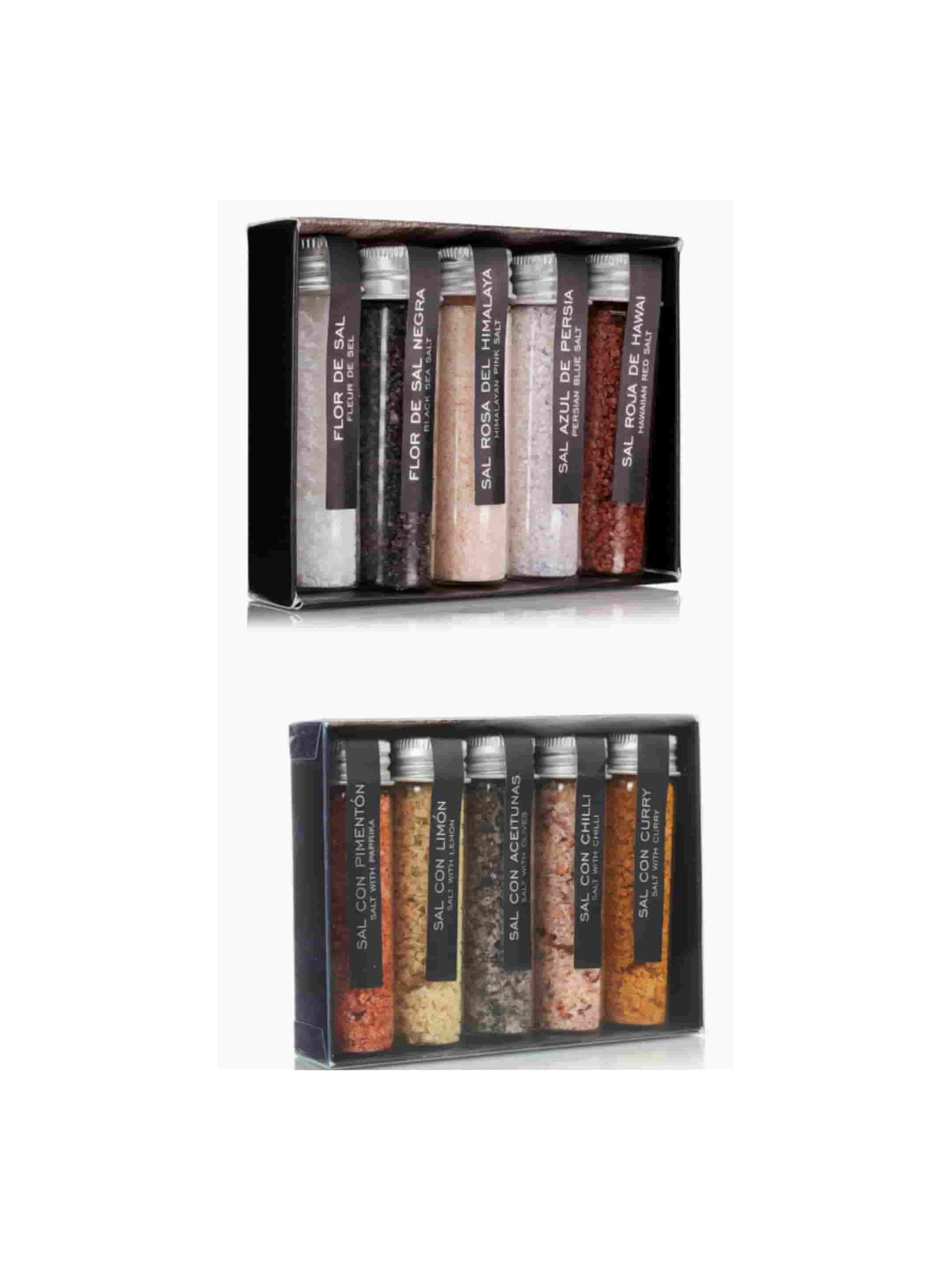 DESCRIPCIÓN: sales antioxidantes y enriquecedoras para tu piel.
PRECIO:
CURIOSIDADES: 2 tipos de pack., cada uno contiene 5 botes por pack de diferentes olores
INDICE HIGIENE: